Фото отчет  о подготовке к празднику «День Победы». Детский сад № 115
Культурные практики
Художественное творчество  дошкольников
Индивидуальные рисунки детей. Группа «Колокольчики»
Праздничный плакатКоллективная работа детей. Группа «Незабудки»
Группа  «Одуванчики»
Коллективная аппликация 
«Вечный Огонь»
Группа «Одуванчики»
Коллективный проект –
 «Дети Иркутска за мир на Земле»
Индивидуальные и коллективные рисунки и поделки детей группы «Ромашка»
Проект – объемная аппликация «Цветы памяти защитникам Родины»
НОД – «Лепим военную технику»
Группа «Ромашки»
Группа «Колокольчики»
Группа «Цыплята»
Нетрадиционное рисование Пластилиновая живопись
«Миру – мир»
Пластилиновая живопись 
«Праздничные салюты»
Информационные центры для детей
Информационные центрыдля педагогов и родителей
Группа «Ромашки»
Группа  « Одуванчики»
«Мы дети счастливой и мирной страны»
Готовимся к празднику День Победы
НОД – рассматриваем альбомы о героях ВОВ
Участвуем в играх и соревнованиях
НОД - экскурсии по информационным  центрам
Информационный стенд «Мы гордимся Вами!»
Информационный стенд «Спасибо   за  Победу!»
Информационный стенд «Города – герои»
Праздничные программы для  родителей
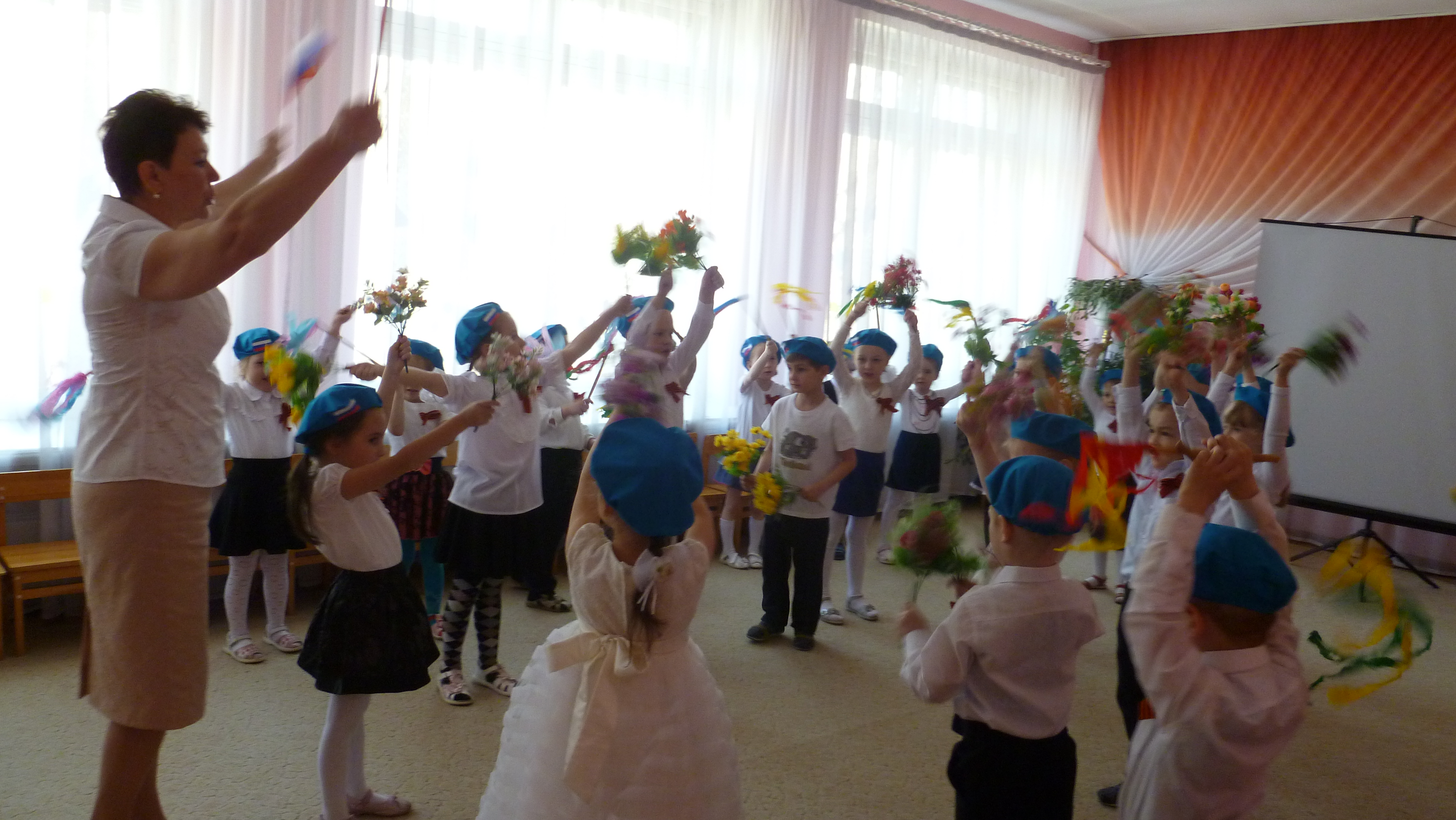 Коллективные проекты
Совместная работа детей
 и родителей.
Праздничное оформление фойе
Центр –Славы «Мы гордимся Вами»!
Группа «Незабудки»
Группа «Незабудки»